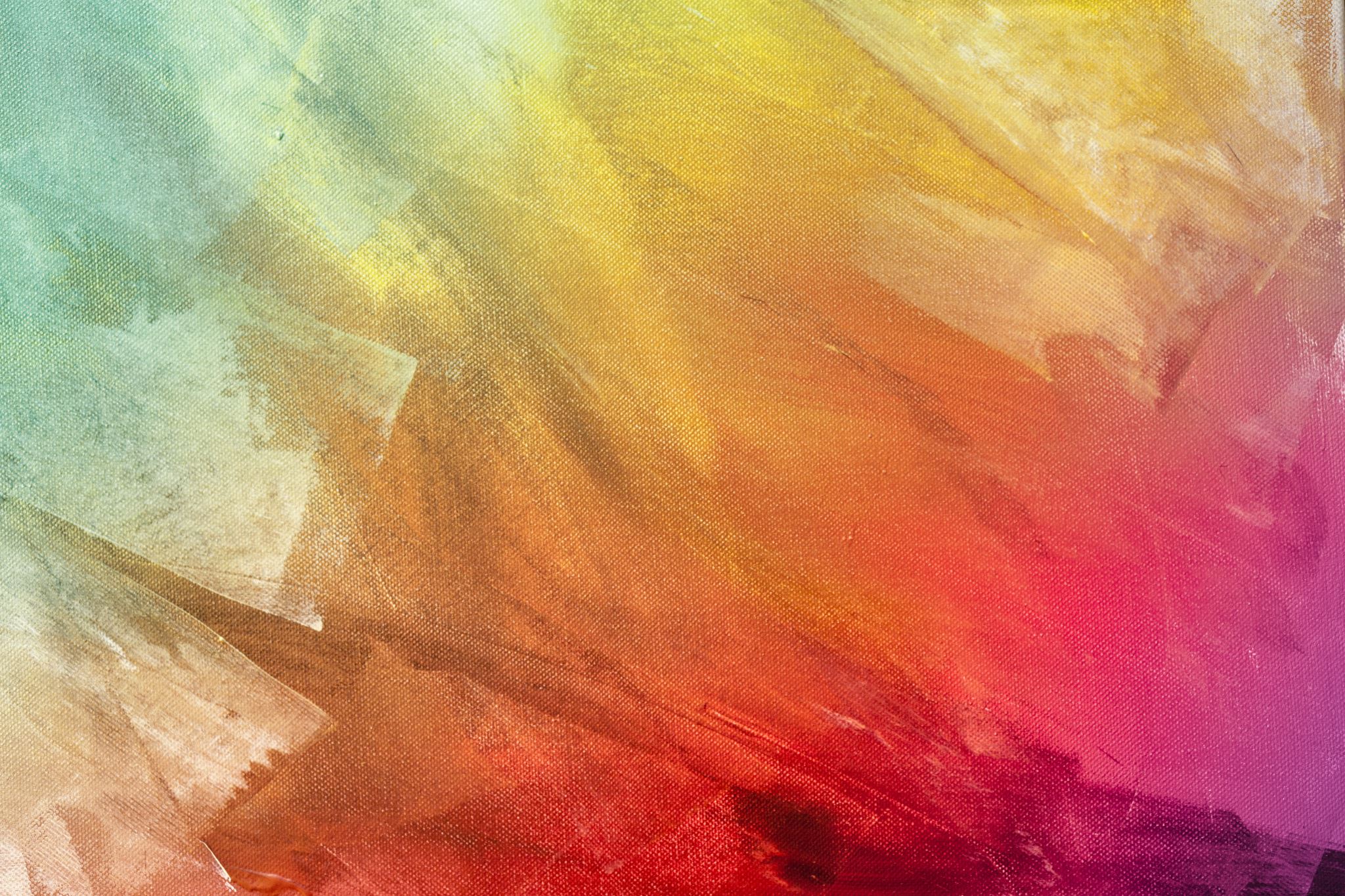 SPRÁVA CITACÍ A CITAČNÍ MANAŽERY
JKB202 Práce s informacemi a zdroji
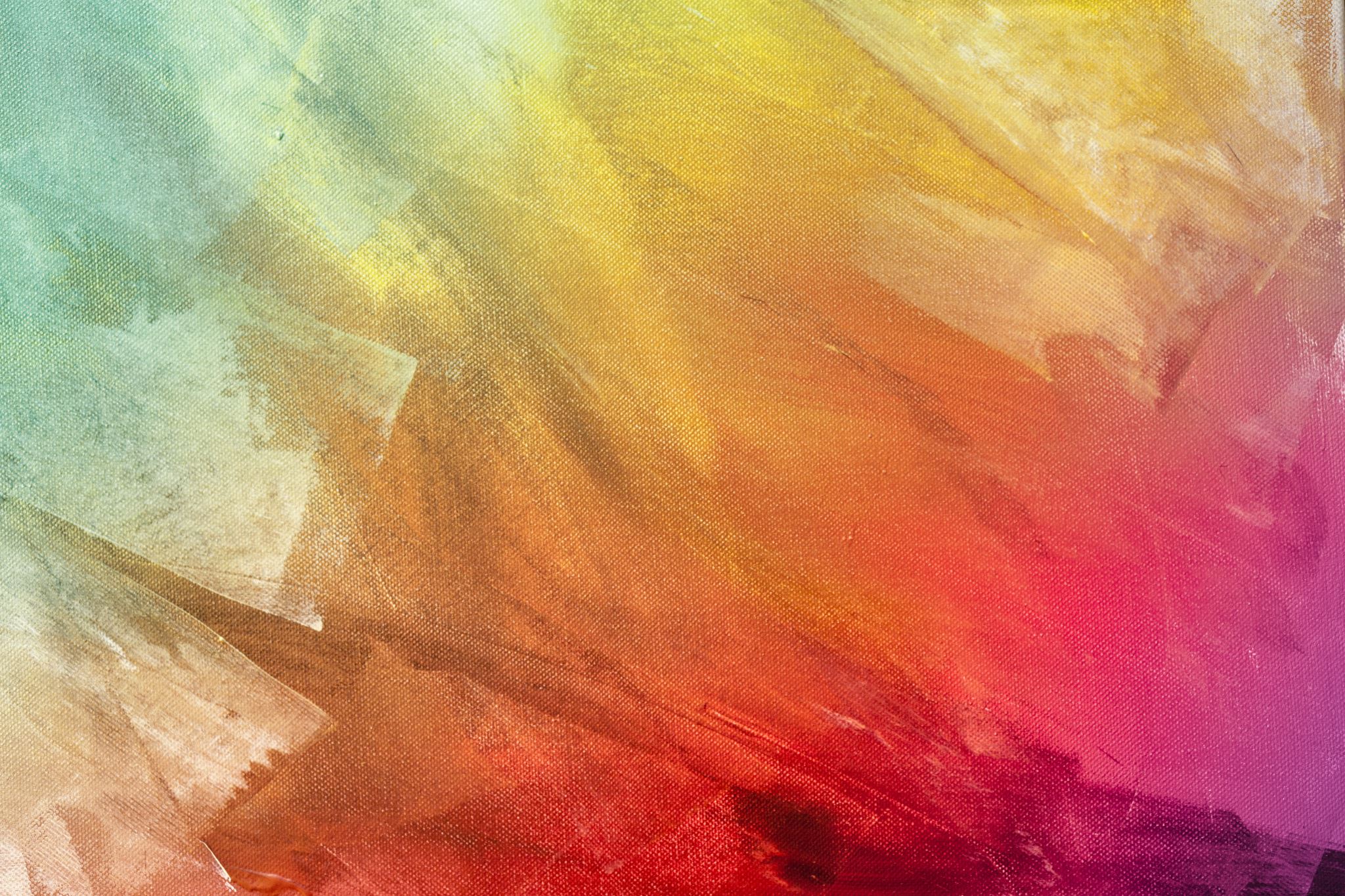 CITAČNÍ GENERÁTORY VS. MANAŽERY
CITAČNÍ GENERÁTORY

Generují citace z dostupných informací (automatické generování citací)
Pomáhají nám se správným formátem citací dle citačního stylu
Např. Citace PRO; Citation Machine
CITAČNÍ MANAŽERY

Automatické generování citací
Rozšíření do prohlížeče
Doplněk do textového editoru
Třídění do složek
…a další funkce
Např. Mendeley, Zotero a další
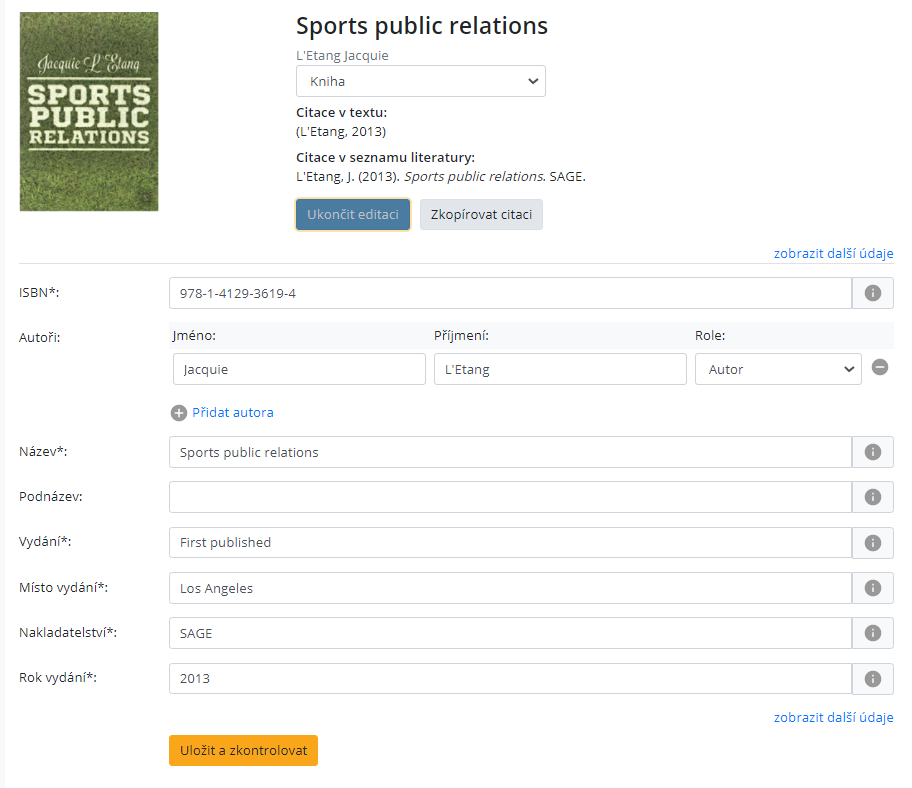 Citace PRO
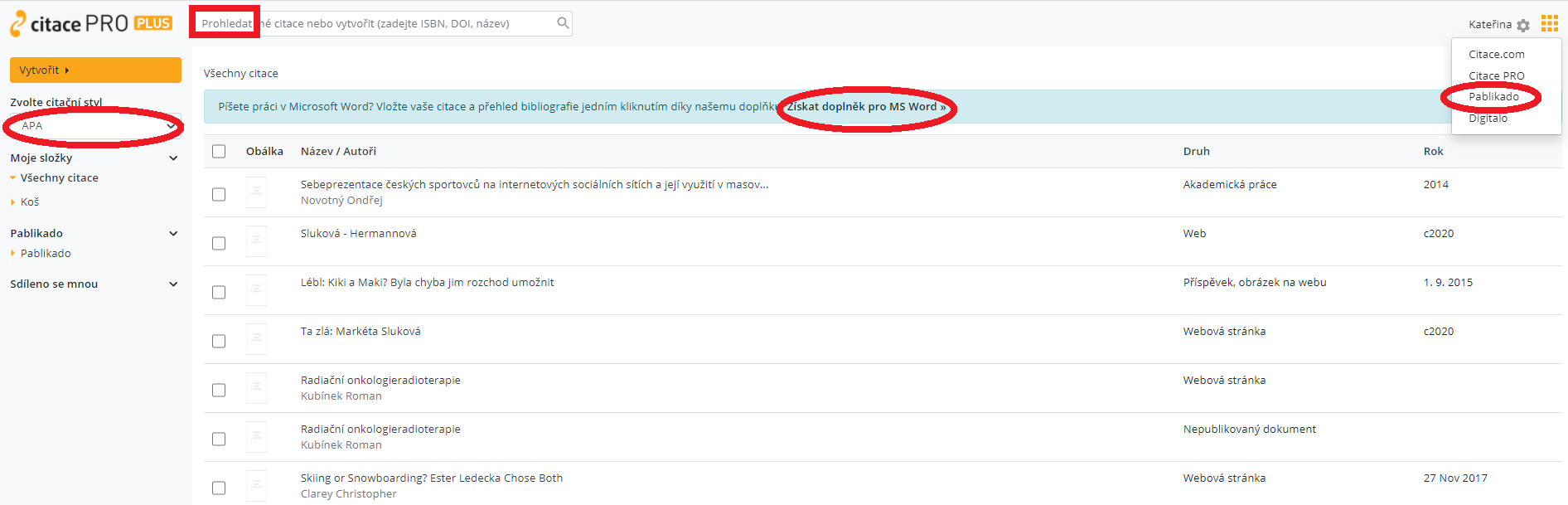 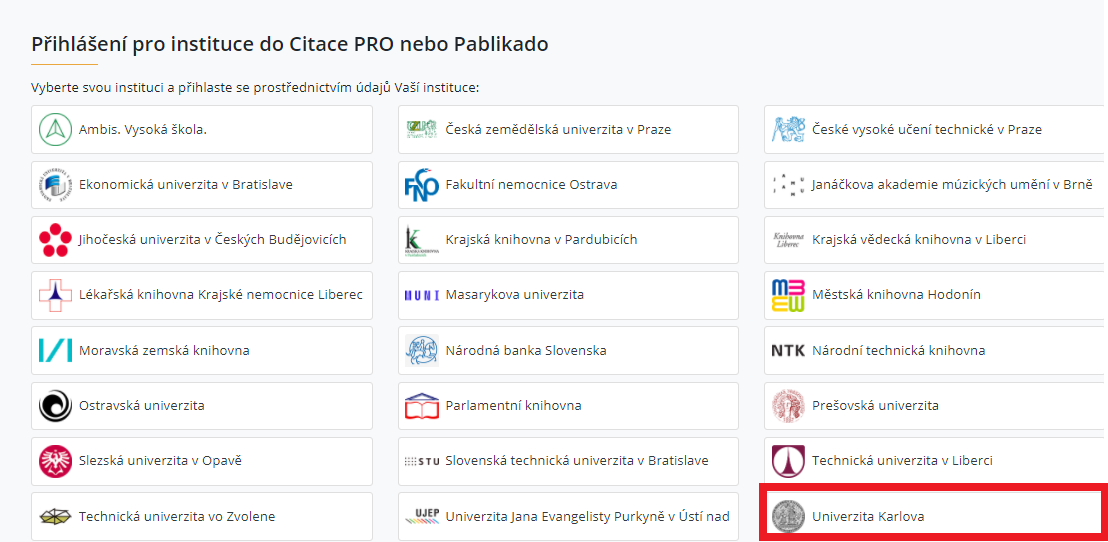 ALTERNATIVNÍ GENERÁTOR: 
CITATION MACHINE (vylepšená verze je placená)

Vytvoření citace v CITACE.PRO
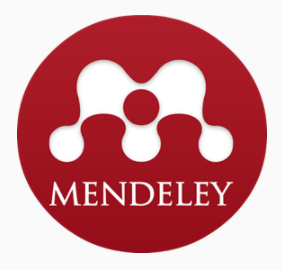 Mendeley
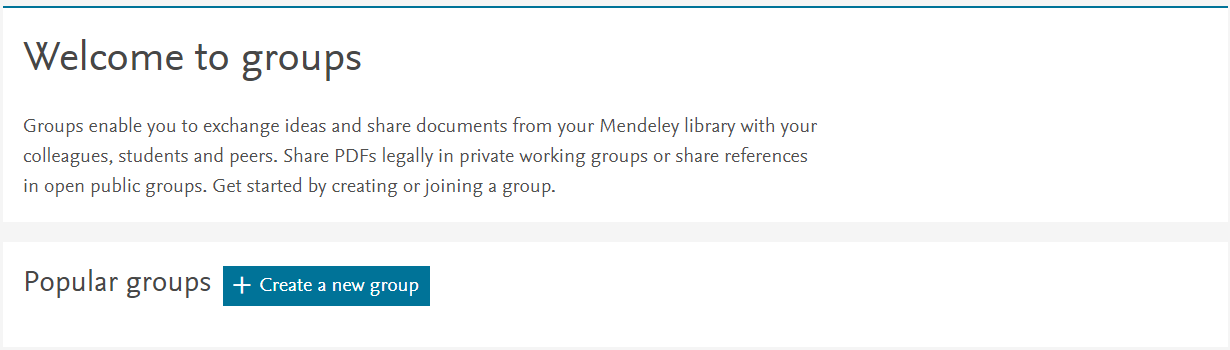 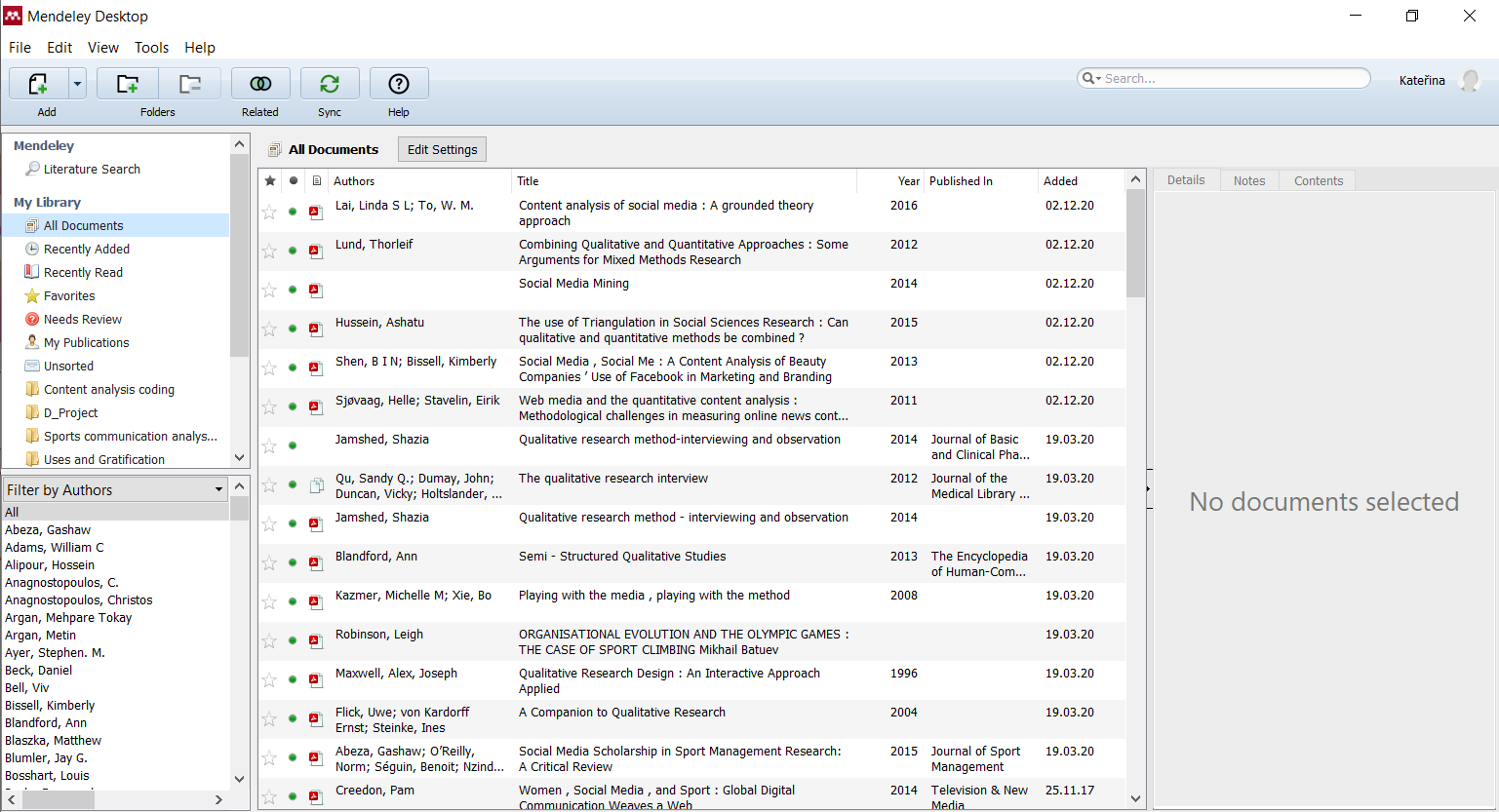 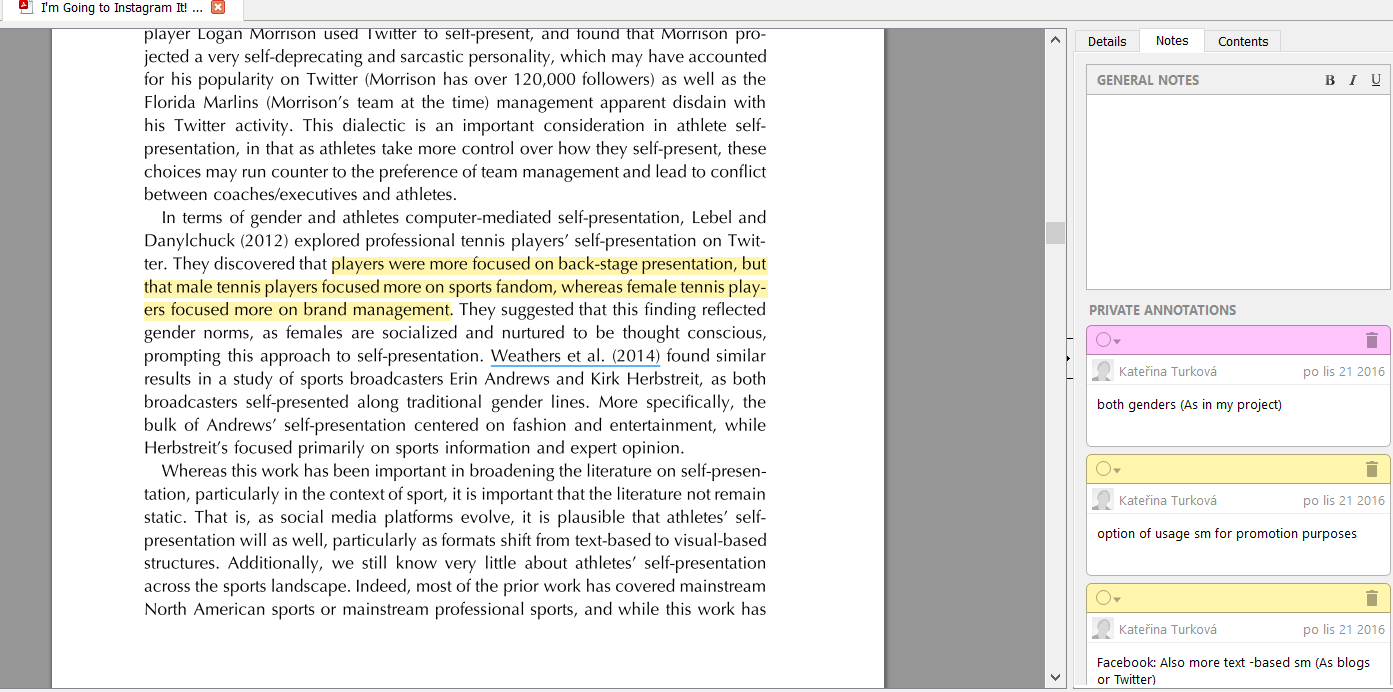 Kompatibilita s iOS
Možnost placené verze
Zahraniční manažer společnosti Elsevier (funguje dobře na databázi Scopus)
Práce ve skupině
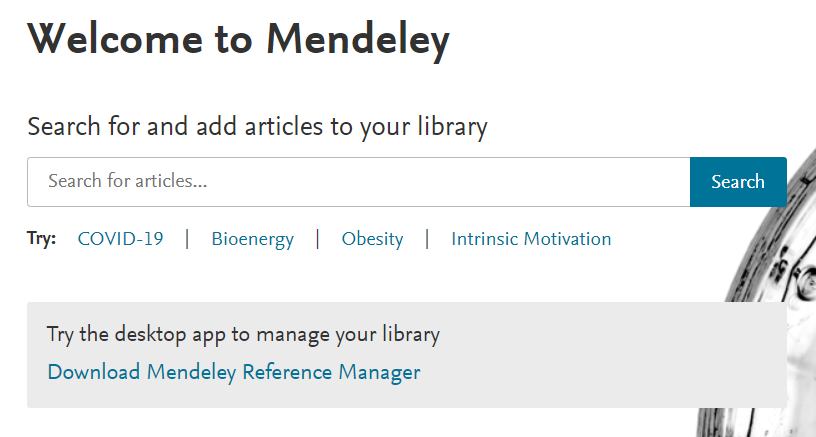 Hledání článků
Detaily (biblio)
Poznámky
Osnova dokumentu
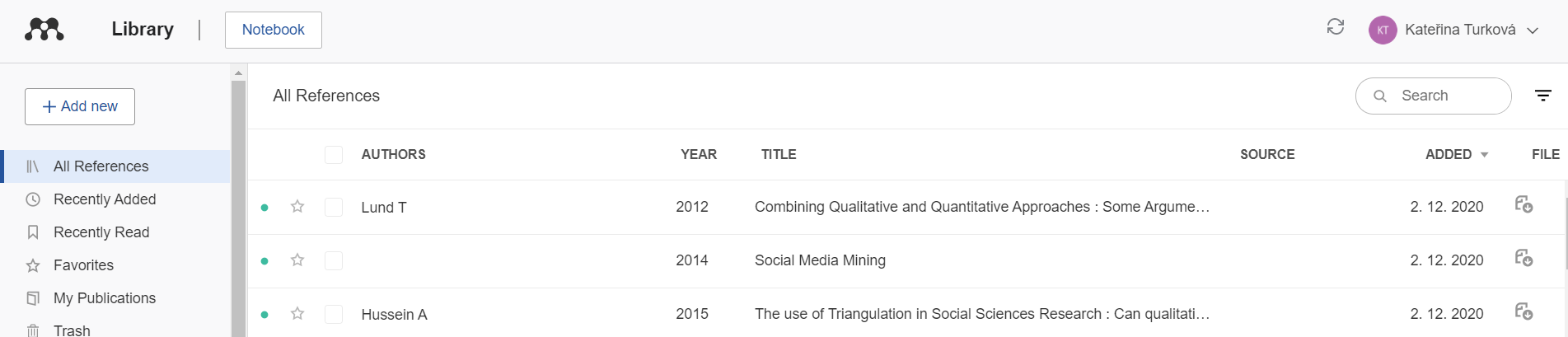 Knihovna
Plug-in do Wordu
Desktop manažer pro správu citací
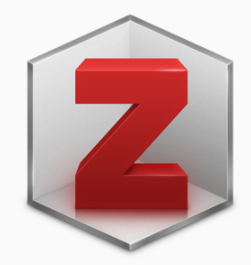 Zotero
Open-source alternativa = nezávislá práce s cizími daty
Původně rozšíření Firefoxu, dnes už i Chromu
Organizace záznamů, možnost přiřadit klíčová slova (omezenější práce s PDF - Zotfile)
Microsoft, iOS, Linux
Návody zde
Video s funkcemi
Pluginy pro propojení s webovými editory
Další citační manažery
EndNote Basics
EndNote Basic online nadstavba desktopového programu EndNote, která je od roku 2013 dostupná zdarma.
Pro předplatitele Web of Science je dostupná rozšířená verze EndNote Basic

Quiqqa 

RefWorks
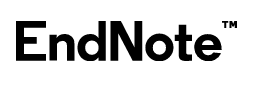 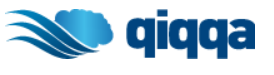 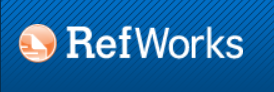 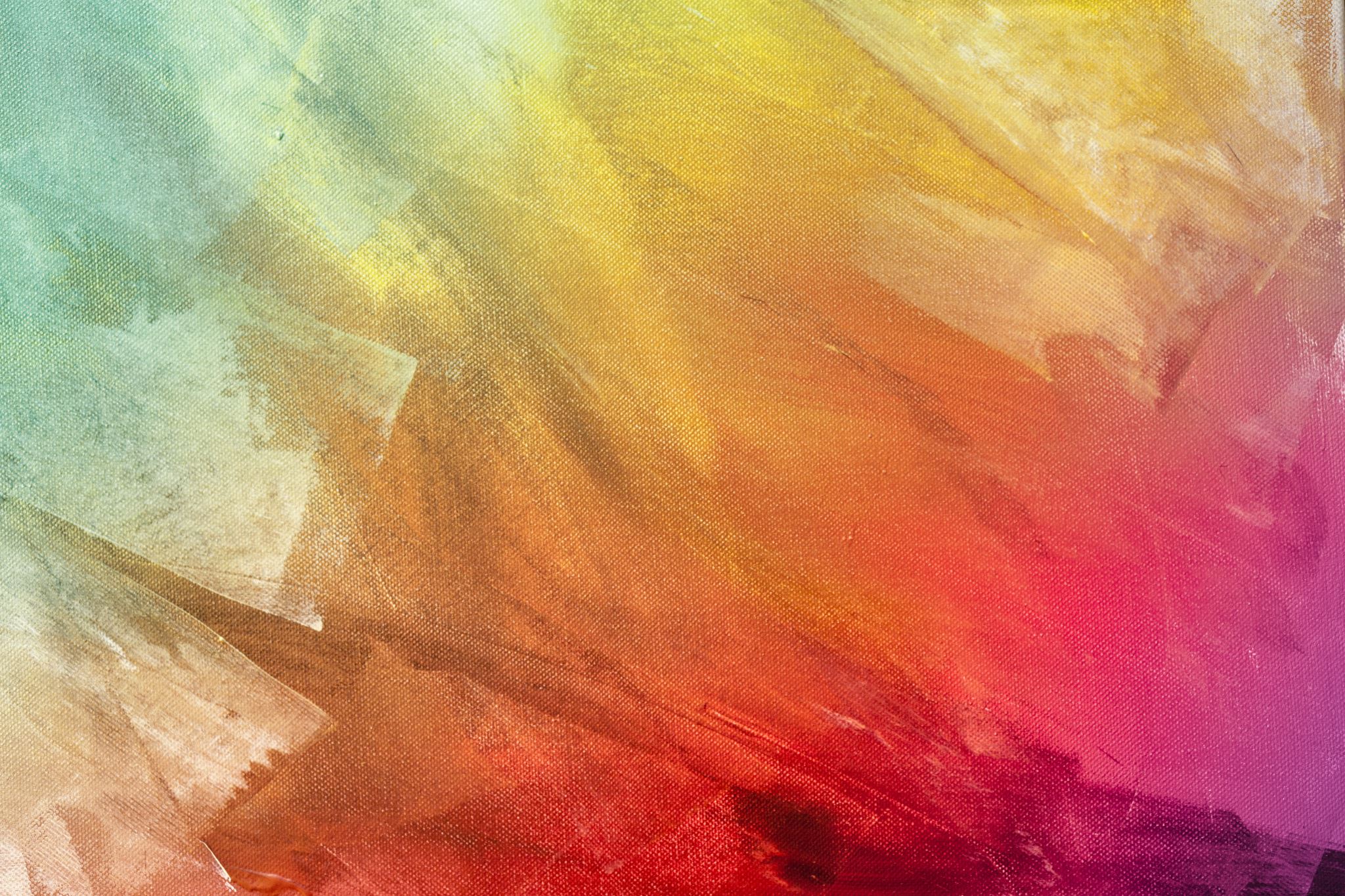 KAM SI PRO RADU?

https://citace.fsv.cuni.cz/CITFSV-23.html 
https://knihovna.fsv.cuni.cz/rady-navody/jak-proc-citovat

irena.prazova@fsv.cuni.cz
katerina.turkova@fsv.cuni.cz
PROČ CITACE VŮBEC SPRAVOVAT?
Přehlednost
Eliminace (snadnější nalezení) chyb
Snadnější kontrola
Použití „na později“